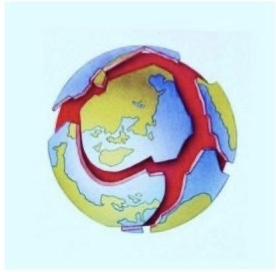 ГРАЂА ЗЕМЉИНЕ КОРЕ
Данијела Лолић
ЈУ ОШ „Петар Кочић“, Кола
Бања Лука
Да поновимо..
Од којих је слојева изграђена Земљина унутрашњост?
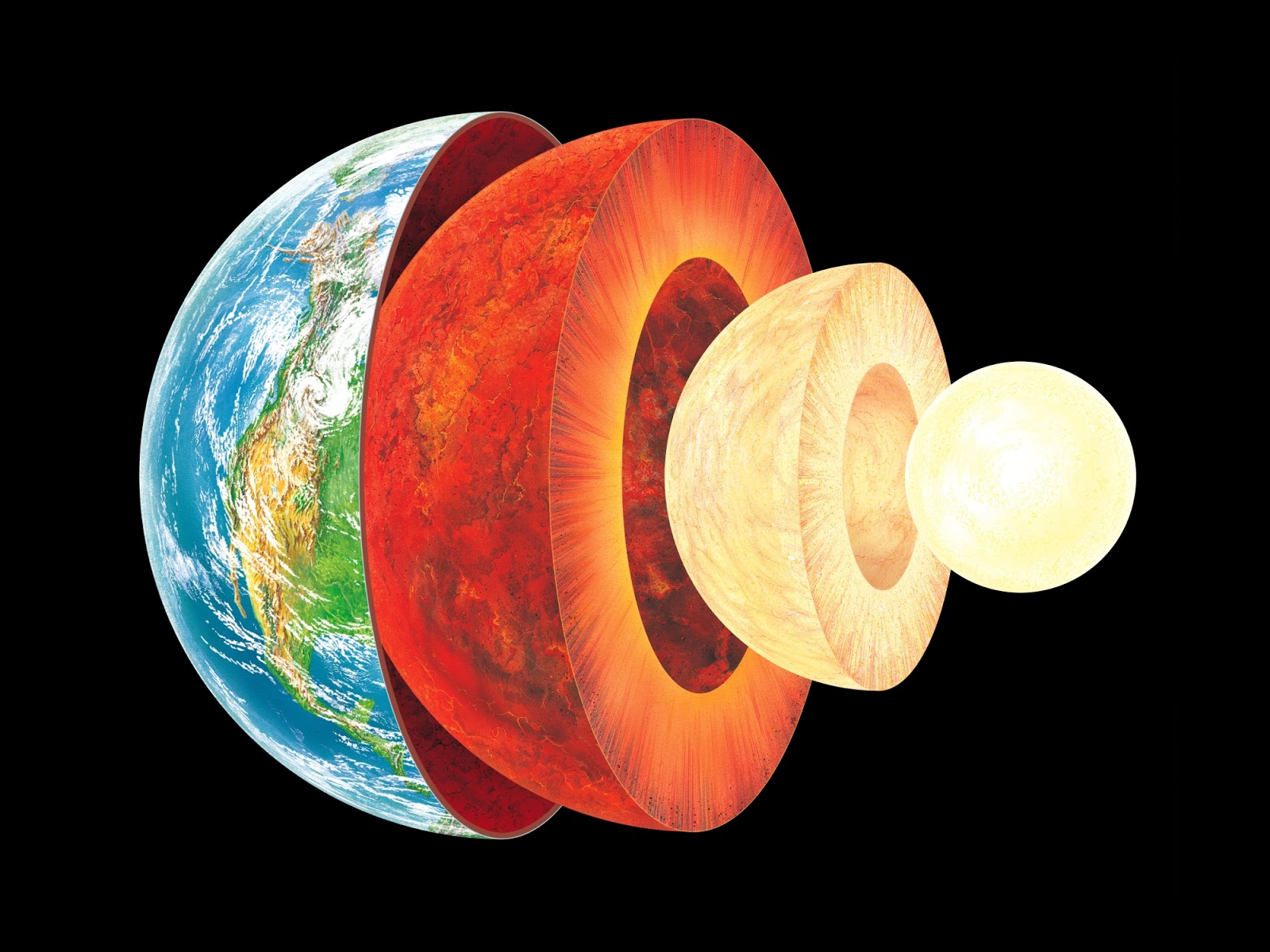 Земљина кора (до 70км)
Омотач језгра
(од 70км до 2900км)
Језгро 
(од 2900км до 6371км)
Која су обиљежја Земљине коре?
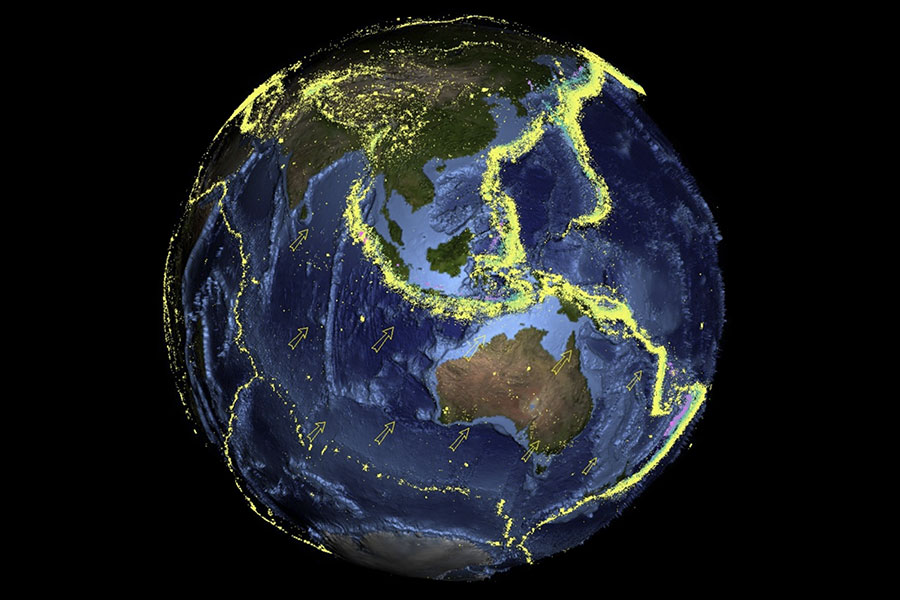 Најбоље проучен слој наше планете.
Састоји се из :
континенталне (дебљина од 30 до 70км) и океанске (од 5 до 10км) коре.
Површински слој Земље још се назива и ЛИТОСФЕРА.
Од чега је изграђена Земљина кора?
Основни елементи који изграђују Земљину кору су МИНЕРАЛИ а наука која се бави њиховим изучавањем МИНЕРОЛОГИЈА.
МИНЕРАЛИ
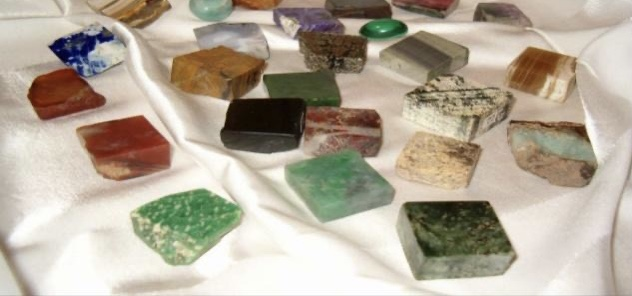 Кристални – правилан облик геометријског тијела и правилне унутрашње грађе.
Аморфни – безоблични, 
немају правилан облик и унутрашњу грађу.
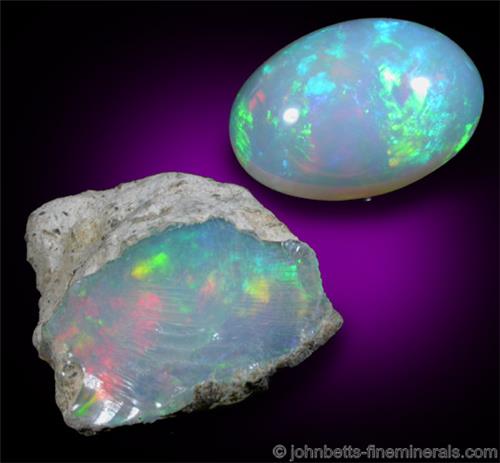 Опал
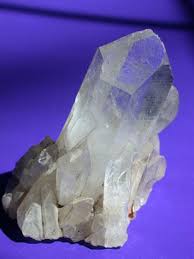 Кварц
У  Земљиној кори налази се преко 4000 различитих минерала.
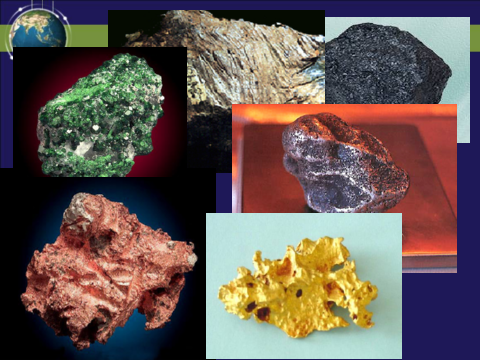 Од многих минерала могу се добити метали и други вриједни производи.
Магнетит
Гвожђе
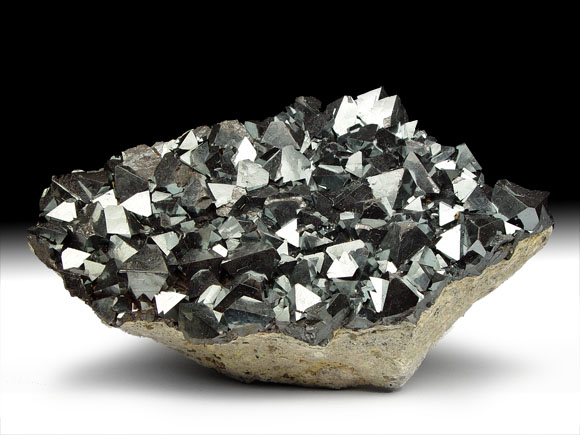 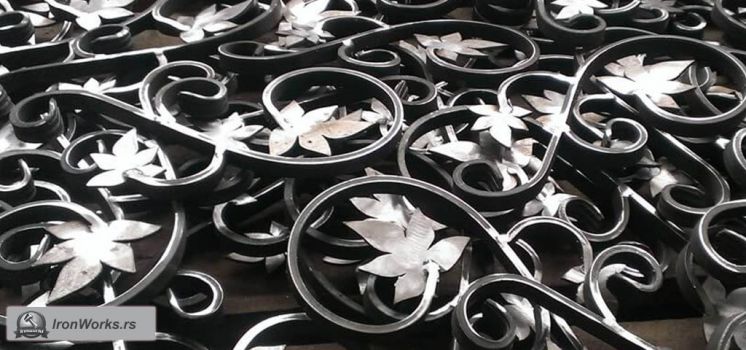 Највећу вриједност има драго камење, минерал посебно лијепих боја , сјаја и облика.
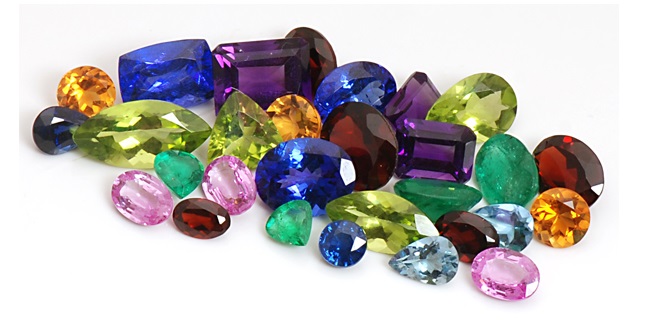 Најпознатији драги камен је ДИЈАМАНТ.
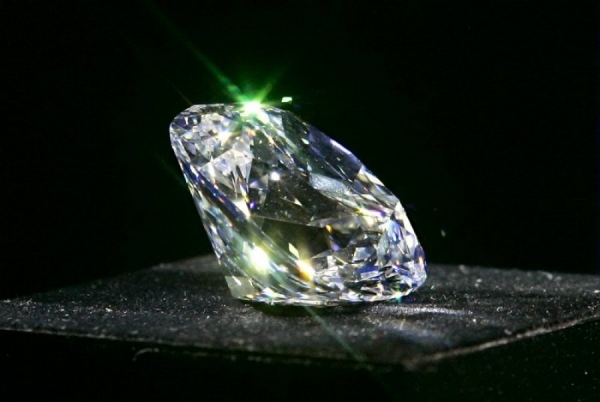 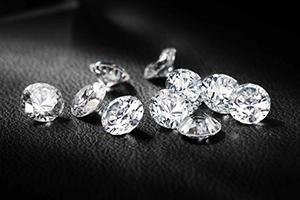 Обрадом дијаманта добија се БРИЛИЈАНТ који се користи као накит.
Дијамант је најтврђи минерал и користи се за сјечење, брушење и полирање других мекших минерала.
У природи једна или више врста минерала изграђује СТИЈЕНЕ .
ДУБИНСКЕ
МАГМАТСКЕ
ПОВРШИНСКЕ
МЕХАНИЧКЕ
СТИЈЕНЕ
СЕДИМЕНТНЕ
ОРГАНОГЕНЕ
ХЕМИЈСКЕ
МЕТАМОРФНЕ
МАГМАТСКЕ СТИЈЕНЕ
Магматске стијене су најстарије на Земљи.
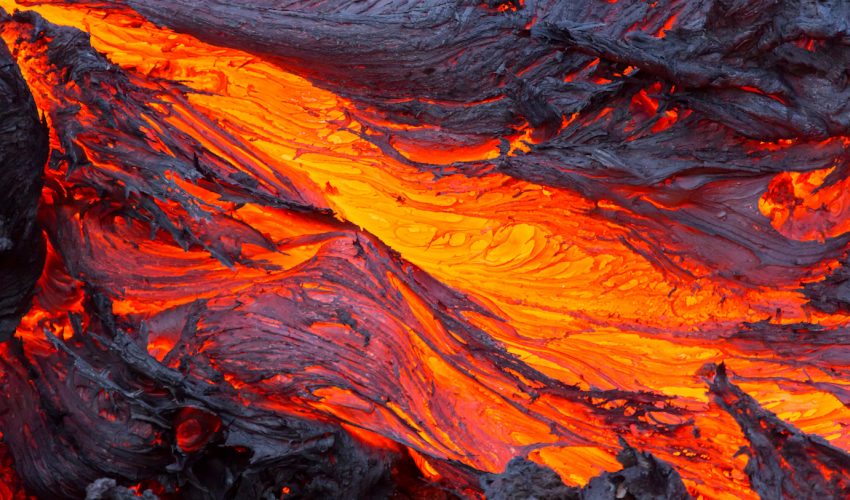 Настају хлађењем магме и уколико се магма охлади у унутрашњости Земље онда настају
 дубинске магматске стијене  а уколико магма нагло избије на површину Земље и охлади 
се настају површинске магматске стијене.
Напознатија дубинска магматска стијена је ГРАНИТ- грађен од минерала кварца,фелдспата и лискуна.
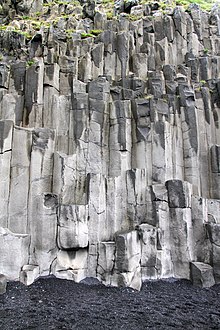 Најпознатија површинска магматска стијена БАЗАЛТ.
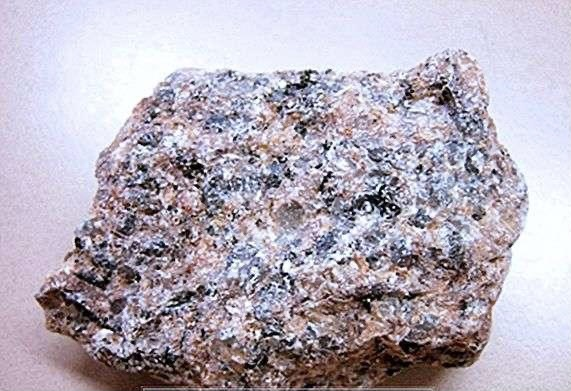 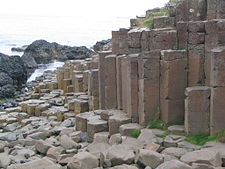 СЕДИМЕНТНЕ СТИЈЕНЕ
Настају таложењем различитих материјала у  води или на копну.
Дијеле се на механичке,органогене и хемиске.
Таложењем остатака изумрлих организама настају 
органогени седименти – КРЕЧЊАК.
У њима су често присутни фосили или окамењени остаци изумрлих животиња.
Уколико се наталоже распаднути комади других стијена настају механички седименти – ПИЈЕСАК и ШЉУНАК.
Излучивањем из воде настају хемиски седименти – ГИПС.
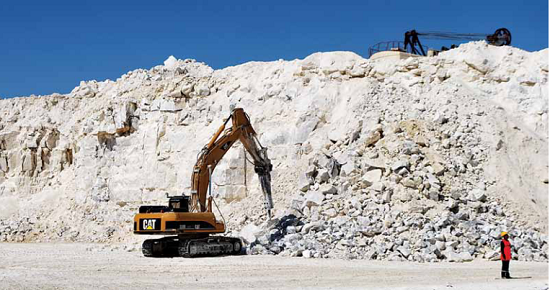 Рудник гипса
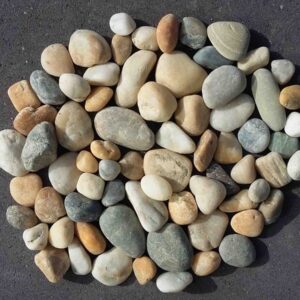 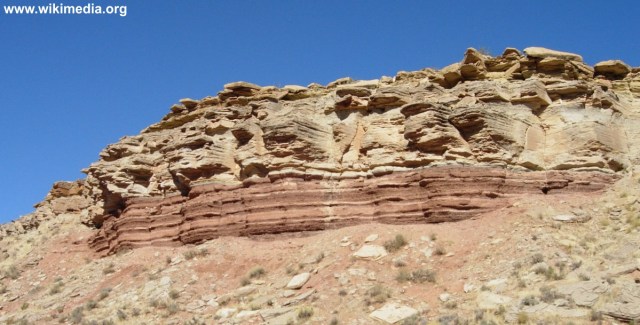 Седиментним стијенама својствена је слојевитост.
МЕТАМОРФНЕ СТИЈЕНЕ
Настају преображајем магматских и седиментних стијена, под утицајем високих притисака и температура, које владају у дубини Земљине коре.
Преображајем ( метаморфозом) кречњака настаје МЕРМЕР.
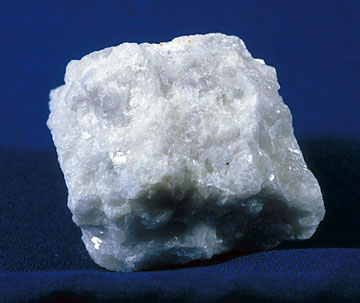 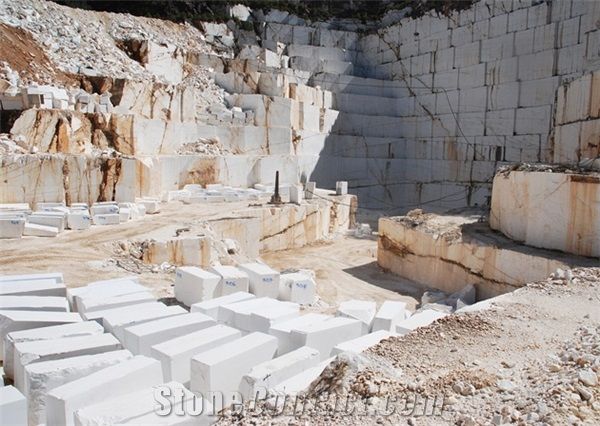 Мермер
Рудник мермера
Мермер је стијена која се често користи у грађевинарству.
Домаћа задаћа:
 Радни лист стр. 30 и 31.
Истражите које су стијене користили стари Египћани при изградњи великих пирамида!
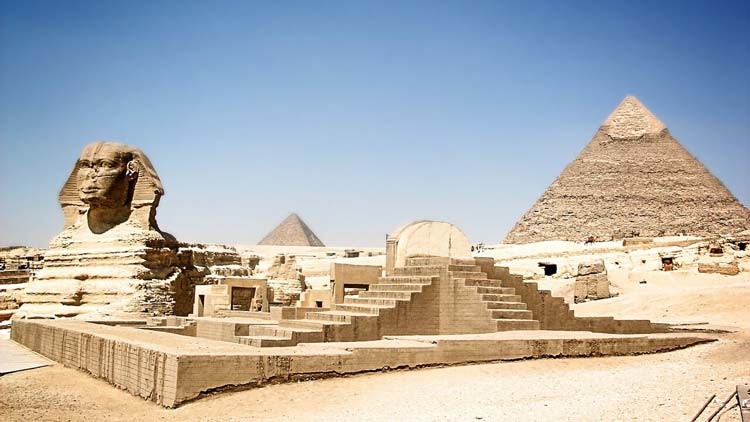